Foundations of Teaching and Learning
October 1, 2021
Learning Theory Matrix
Any questions or comments?
Instructionism
Hard to define

The central paradigm of contemporary schooling in the USA and many other countries

And yet “instructionism” is primarily defined by people who disagree with it
Instructionism
Papert’s Instructionism

Dewey’s Traditional Schools (next week!)

Freire’s Banking Education (October 22!)
Instructionism
Instruction is at the center of the learning experience
Instruction has a pre-defined goal for what we want the student to learn
Instruction is something that is designed (whether expertly or poorly)
Instruction is something that is led by the teacher (or a computer system) instead of the student
Direct Instruction
You might think this is a little easier to define

But even there, Rosenshine (2008) finds five distinct definitions in the literature
Two of Rosenshine (2008)’s defintions
1. Academic instruction that is led by a teacher

5. Settings where the teacher lectures and the students sit passively
The key disjunction
People who favor this kind of approach think in terms of instruction as something that is
designed by someone (often a teacher, could be an instructional designer)
Implemented by someone (usually a teacher, could be a computer)

People who are negative to this approach think in terms of passive lecture
Key to the Instructionist Paradigm
Principles, Processes, and Practices for instruction

Resulting in good designs and good implementation of those designs of instruction

Resulting in good learning
Questions so far?
We’ll get more concrete in a minute
An example
Rosenshine & Stevens (1986) pattern
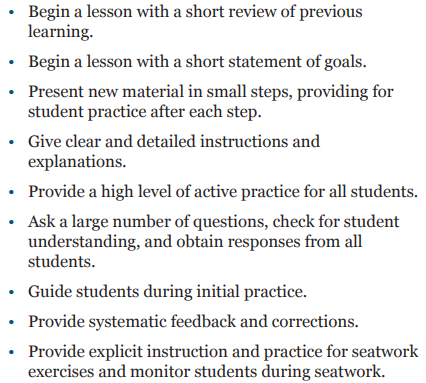 Key Instructionist Thinkers
Often highly influential on modern schools in the USA 
And
Generally unknown by the people who use the practices they developed
Key Instructionist Thinkers
Often highly influential on modern schools in the USA 
And
Generally unknown by the people who use the practices they developed
Benjamin Bloom
Tried to assemble the first attempt towards a “grand unified theory” of education and learning
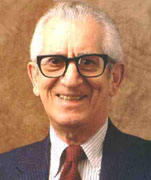 Bloom’s Model of School Learning
We put the right inputs in
We get the right outputs out
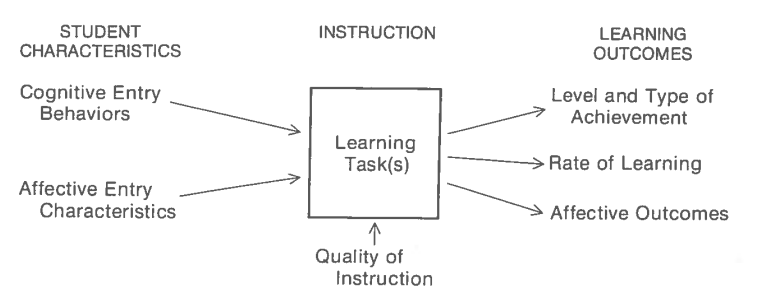 But what goes in the box and arrow in the middle?
That’s the core question of instructionism
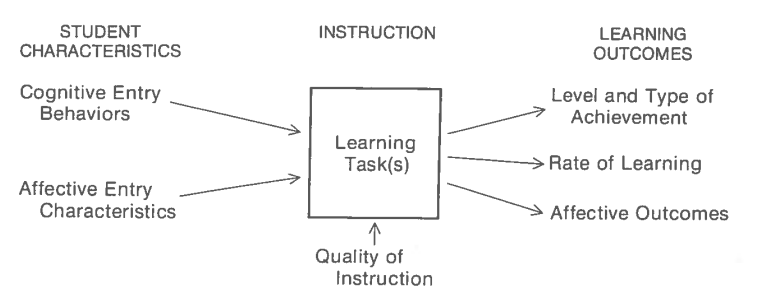 Robert Gagne
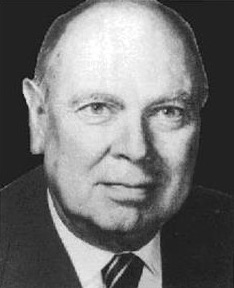 Key focus
Understand and formally model the instructional objectives
Understand and structure the content to be taught
Determine proper order of content
Pre-requisite structure
Plan proper procedure for teaching
Knowledge graphs in adaptive learning
They come from Gagne’s work in defining prerequisite structures in content!
Nine events of instruction (Gagne, 1974)
Gain attention
Tell the learners the learning objective
Stimulate recall of prior learning
Present the stimulus (content)
Provide learning guidance
Elicit performance
Provide feedback
Assess performance
Enhance retention and transfer
Procedure for computer-aided instruction (Gagne et al., 1981)
Simplification of his model for teachers
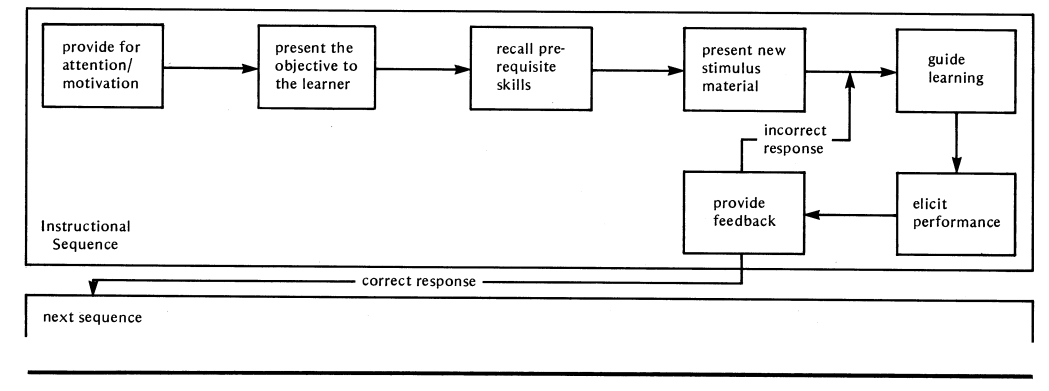 Comments? Questions? Concerns?
You probably think this is all too simple…
And so did Gagne’s junior colleague and occasional debate rival
M. David Merrill
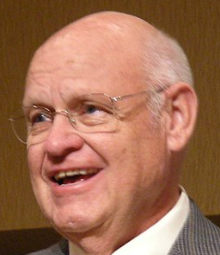 Merrill’s article
Jam-packed with interesting ideas and practices for good instruction

Survey of multiple models of instruction and claim that they all involve the same first principles of instruction
Including models from both cognitive and constructivist perspectives!
Merrill’s four phases of learning (instruction?)
(a) activation of prior experience
(b) demonstration of skills
(c) application of skills
(d) integration of these skills into real-world activities
Merrill’s (2002) five instructional principles
1. Learning is promoted when learners are engaged in solving real-world problems. 
2. Learning is promoted when existing knowledge is activated as a foundation for new knowledge.
3. Learning is promoted when new knowledge is demonstrated to the learner. 
4. Learning is promoted when new knowledge is applied by the learner. 
5. Learning is promoted when new knowledge is integrated into the learner’s world.
Merrill’s critique of most instruction
“Much instructional practice concentrates primarily on the demonstration phase and ignores the other phases in this cycle of learning.”
Merrill’s critique of most instruction
“Much instructional practice concentrates primarily on the demonstration phase and ignores the other phases in this cycle of learning.”

But do note – in Merrill, demonstration (by the teacher or other instructional materials) is a key part of the learning process
Comments? Questions?
What did Merrill mean by problem-centered instruction?
“I use the word problem to include a wide range of activities, with the most critical characteristics being that the activity is some whole task rather than only components of a task and that the task is representative of those the learner will encounter in the world following instruction. Problem-centered instruction is contrasted with topic-centered instruction where components of the task are taught in isolation (e.g., “You won’t understand this now but later it will really be important to you”) before introducing the real world task to the students.”
What did Merrill mean by problem-centered instruction?
“I use the word problem to include a wide range of activities, with the most critical characteristics being that the activity is some whole task rather than only components of a task and that the task is representative of those the learner will encounter in the world following instruction. Problem-centered instruction is contrasted with topic-centered instruction where components of the task are taught in isolation (e.g., “You won’t understand this now but later it will really be important to you”) before introducing the real world task to the students.”
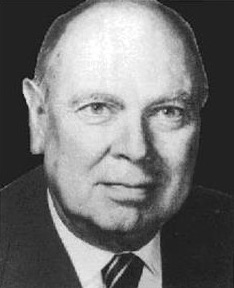 Whatwhat?
Problem-centered instruction
“Learning to complete a whole task involves four levels of instruction: 
(a) the problem(b) the tasks required to solve the problem(c) the operations that comprise the tasks(d) the actions that comprise the operations.
 
Effective instruction should engage students in all four levels of performance.
Problem-centered instruction
“To master a complex problem students must first start with a less complex problem. When the first problem is mastered, students are then given a more complex problem. Through a progression of increasingly complex problems, the students’ skills gradually improve until they are able to solve complex problems.”
Different structures of instruction
Learn each of the component skills, based on prerequisite order, before thinking about solving a complex problem


Solve increasingly complex problems, but focused on the overall problem from the start
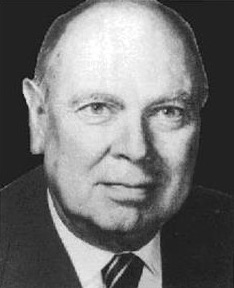 That’s more like it
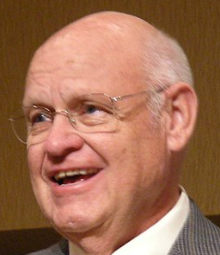 No this is better
Note the kind of debates we can have within this paradigm
The core assumptions are set: it’s the teacher structuring the experiences with the goal of teaching something

The question is on the tactics
Questions? Comments?
BTW, if you liked this article, check out
Other work by Merrill

Component Display Theory – a really detailed model for how to present information; used today by many instructional designers

Instructional Transactional Theory – an extension of CDT and Gagne’s ideas, used for the design of computer-aided instruction
Back to Benjamin Bloom
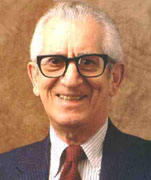 Shift from whole-class instruction to mastery learning
What is mastery learning?
Mastery Learning
In its simplest articulation:
You keep working until you get it
Mastery Learning
In Bloom’s work

1. Receive learning experience

2. Take a test

3a. If test mastered, MOVE ON
3b. If test not mastered, get feedback and return to #1 (possibly with other activity on same material)
Mastery learning works
Tons of evidence in live classrooms in the 1970s and 1980s
Meta-analysis in Kulik, Kulik, & Bangert-Drowns (1990)

Basis of most of the successful adaptive learning platforms
But…
As we discussed on the forum…

It’s uncommon in non-technology mediated platforms

And despite its effectiveness, it is often one of the least popular parts of adaptive learning platforms, for teachers
Expert tutoring
The 2-sigma effect
Very influential jargon
It’s actually more like a 0.79-sigma effect (VanLehn, 2011)
Sigma effect size
2 Sigma
A student who would normally perform at the 50th percentile now performs at the 98th percentile

0.79 Sigma
A student who would normally perform at the 50th percentile now performs at the 78th percentile

Still pretty cool but not quite so absurdly high

When you see a report of a huge effect size in education, someone probably played games with their study design, or there was luck going on
Incidentally, the latest numbers
Expert tutoring: 0.79 Sigma
Intelligent tutoring system (computerized): 0.76 Sigma 
Mastery learning: 0.5 Sigma
General computer-assisted learning: 0.33 Sigma
Trade-offs
What are the relative trade-offs between using expert tutoring, intelligent tutoring systems, and traditional instruction?
Bloom’s Taxonomy
What are the classes of Bloom’s Taxonomy?
Bloom’s Taxonomy
Knowledge
Comprehension
Application
Analysis
Synthesis
Evaluation
Knowledge
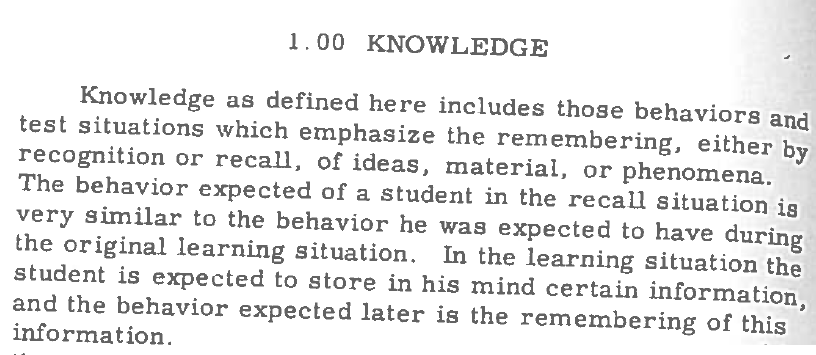 Comprehension
“… when students are confronted with a communication, they are expected to know what is being communicated and to be able to make some use of the material or ideas contained in it… Here we are using the term ‘comprehension’ to include those objectives, behaviors, or responses which represent an understanding of the literal message contained in a communication.”
What is the difference between knowledge and comprehension?
Can you give an example…
Of how a student might be asked to demonstrate knowledge in a school setting?
Can you give an example…
Of how a student might be asked to demonstrate comprehension in a school setting?
What are Bloom’s three types of comprehension?
What are Bloom’s three types of comprehension?
Translation – Converting content into other terms or another form of communication
Interpretation – Reordering ideas into new configurations; inferences, generalizations, or summarizations
Extrapolation
Application
“A problem in the comprehension category requires the student to know an abstraction well enough that he can correctly demonstrate its use when specifically asked to do so. ‘Application’, however, requires a step beyond this. Given a problem new to the student, he will apply the appropriate abstraction without having to be prompted as to which abstraction is correct or without having to be shown how to use it in that situation”
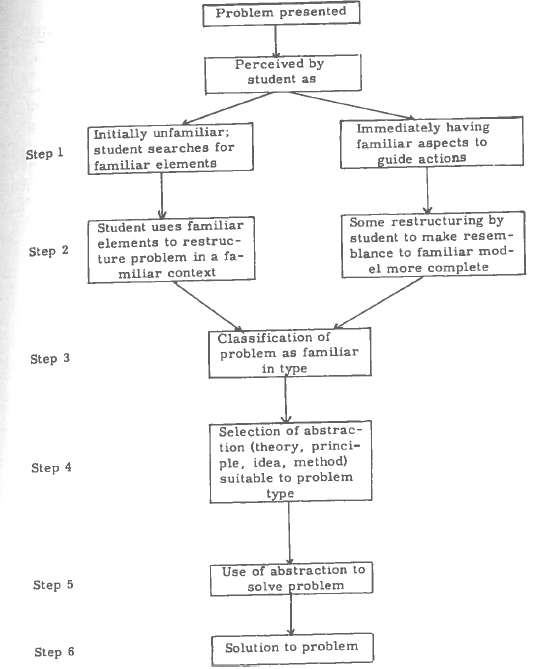 Application
Comprehension
Note
Informal understanding of Bloom’s Taxonomy often classifies all use of knowledge as Application

That’s not quite what Bloom’s Taxonomy is
Can you give an example…
Of how a student might be asked to demonstrate application in a school setting?
Analysis
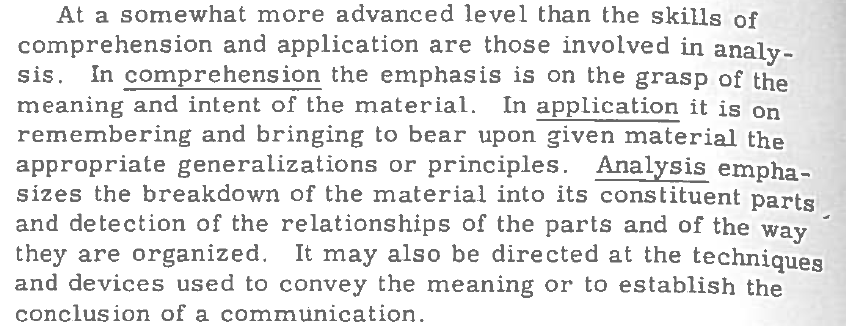 What are Bloom’s three levels of analysis?
Break down material into constituent parts, to identify the elements
Make the relationships among the elements explicit
Recognize the organizational principles, the arrangement and structure, which hold together the idea as a whole
Can you give an example…
Of how a student might be asked to demonstrate analysis in a school setting?
Synthesis
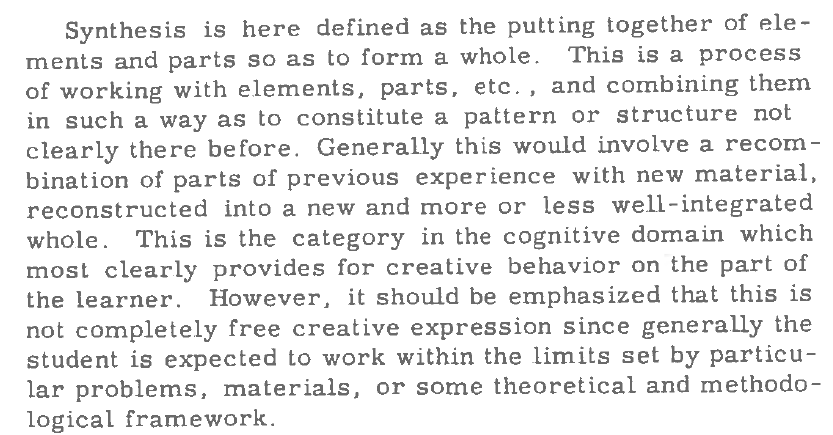 Can you give an example…
Of how a student might be asked to demonstrate synthesis in a school setting?
Evaluation
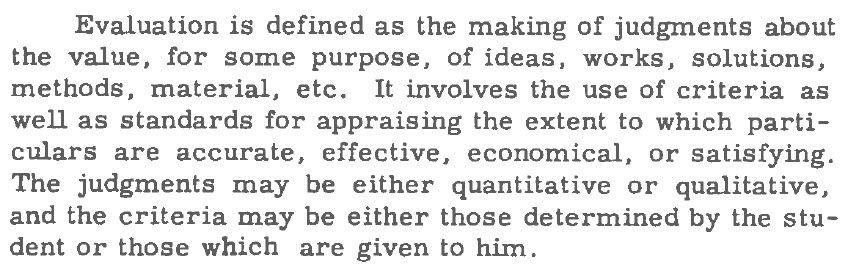 Can you give an example…
Of how a student might be asked to demonstrate evaluation in a school setting?
When did we use each level of the taxonomy in class today? (Did we?)
Knowledge
Comprehension
Application
Analysis
Synthesis
Evaluation
How would one use Bloom’s Taxonomy?
As a teacher or curriculum developer?
Modern thinking on Bloom’s Taxonomy
Anderson & Krathwohl (2001) recommend some revisions to Bloom’s Taxonomy
Anderson & Krathwohl (2001)Diagram from (IA State, 2015)
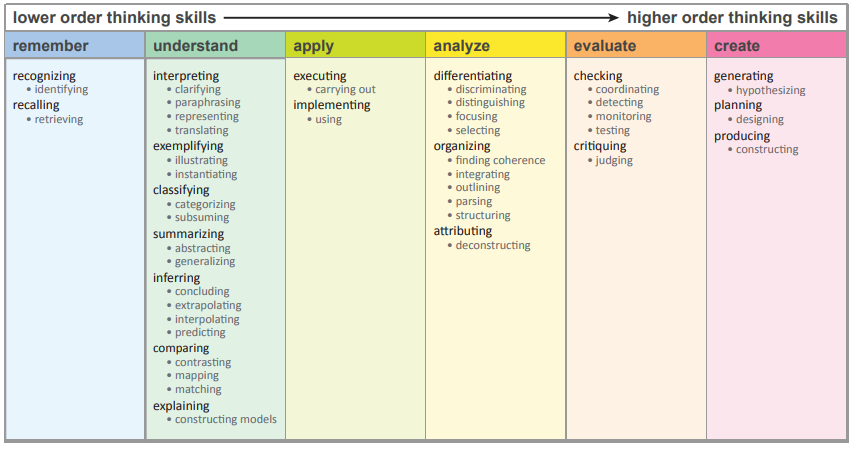 Anderson & Krathwohl (2001)Diagram from (IA State, 2015)
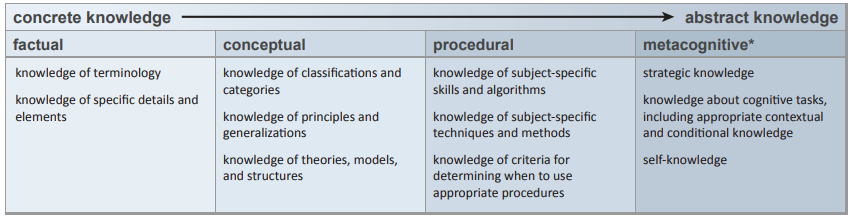 Heer (2012)Diagram from (IA State, 2015)
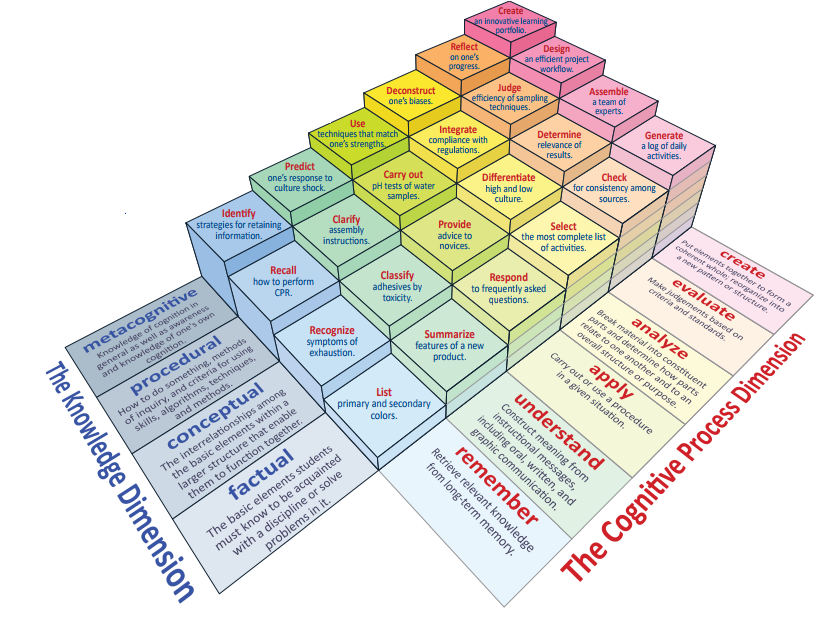 Final thoughts or questions?
Upcoming Classes
10/4: Learning Theory Matrix Due
10/8: Dewey (you need the book)
10/15: Socio-Cultural
10/18: Theoretical Paper Prospectus Due (Don’t panic! We will discuss it in the next class!)
10/22: Freire